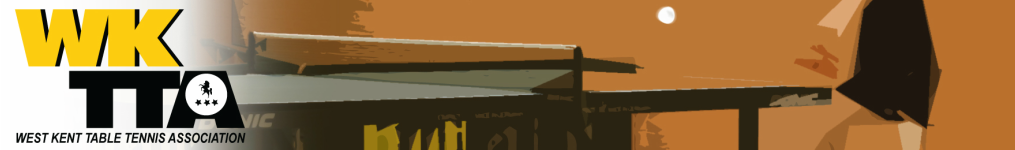 General Secretary’s
Report for 2014/15
(or who did what, when, where and how)
Steve Day										26th June 2015
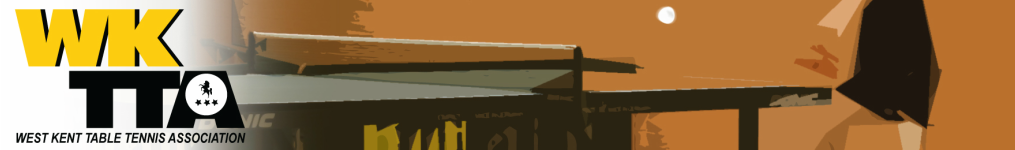 Contents

Development Plan –progress to date
WKTTA Competitions Report
Division One
Division Two
Doubles League
Development League
Annual Closed and Junior Invitational Championships
KCTTA and Other Competitions Report
Kent League
Kent Closed Championships
County Championships
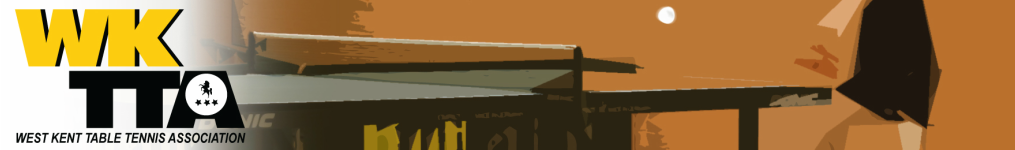 Development Plan  - Progress to date
Social Media
Launch of new website, new WKTTA Facebook Page and Twitter Account
Much improved publicity and exposure for WKTTA
Player Development
WKTTA sponsored Practice Sessions on Sunday morning at Teen & Twenty are well attended with over twenty new people registered 
Otford club nights are now close to capacity
Teen & Twenty has also seen an increase in numbers although still below its height 
Weald TTC is as popular as ever with excellent coaching facilities (and coaches) 
Byng Hall continues to produce and nurture young juniors and intends to step up its activities next season
Leigh’s Sunday morning sessions for juniors has sadly seen a drop in numbers. However, the club is now considering offering a ‘Club Night” instead
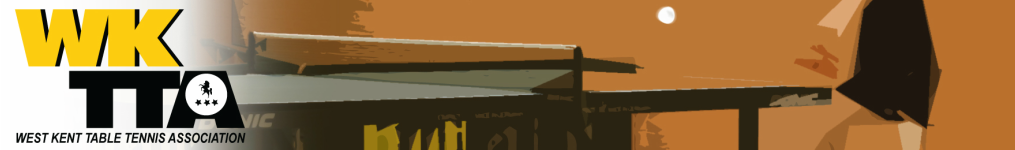 Development Plan  - Progress to date (cont’d)
Coaching Development
Each club should be able to offer coaching facilities, formally or informally
WKTTA Committee agreed to subsidise players who wish to become coaches, in order to assist our Player Development Programme 
Kent Sport funding may also be available
Weald TTC kindly offered to host our first UKCC Level 1 Course which is being run by Table Tennis England this summer (may now be Autumn)

The results of our efforts are evidenced by increased participation levels at almost every club. Our task now is to retain and develop what maybe a casual interest in our sport so that it becomes a passion. Enjoy the competition – make it FUN!
The aim of the Association is to promote the game of table tennis and to create a local table tennis community in the West Kent area which will allow players of all ages and abilities to enjoy both competitive and social table tennis in a friendly and welcoming environment.
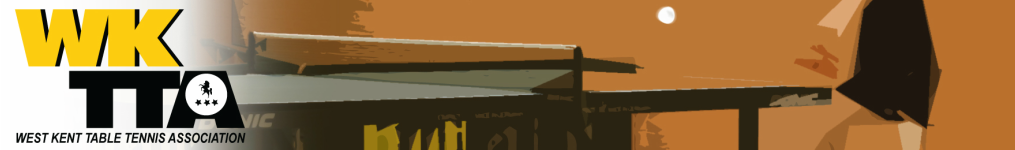 Development Plan  - Progress to date (cont’d)
What Next?

Later!
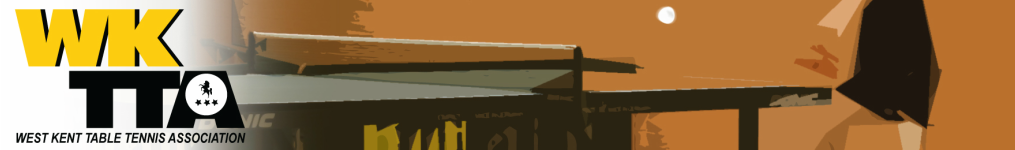 WKTTA Competitions Report
Division One
Otford A retained their title with 131 points which gave them a 34 point advantage over second placed Byng Hall A. Congratulations to Ty Stalberg, Sam Smith, Mark Henderson, John Burleton

The fight for the wooden spoon was much closer with four teams battling it out until the very last. Commiserations to Barming DV on finishing seventh!

Division Two
	This time it was another Otford team, Otford C, that triumphed, taking the crown with a massive 138 points and remaining unbeaten all season. Congratulations to Peter Coles, Paul Homewood, Peter Holt, Mark Bilham and Laurence Muscat. Teen and Twenty B were runners up with a healthy 119 points.
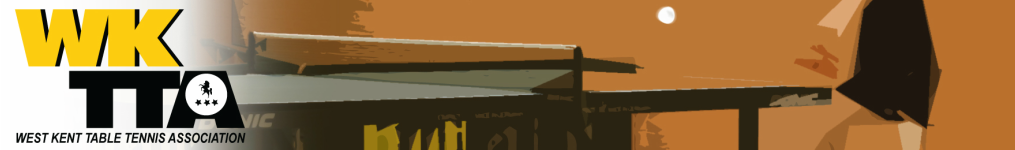 WKTTA Competitions Report (cont’d)
Doubles Leagues
Team Kapow retained their title for the second year in a row, although, this time the competition was so tight that the top three positions were not decided until the very last match between Kapow and Tweenies. Victory to Kapow handed the runners up spot to Sweaty Trotters and relegated Tweenies to third position. Congratulations to Dan Powley, Dave Cowlen and Steve Day!

Development League
Our inaugural Development League competition was won by Otford Y from Anglo Deutsche. This capped a very successful season for the Otford club which fielded three teams overall. We also were very pleased that two of the other teams that entered were made up from players that attend our Sunday morning sessions at Teen and Twenty. Well done to all those that participated, particularly Ben Edmed, Joe Luck and Cameron Smith, the champions!
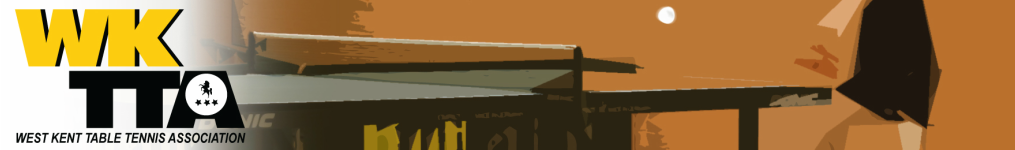 WKTTA Competitions Report (cont’d)
Annual Closed and Junior Invitational Championships
For the first time our annual tournament was kindly hosted by Byng Hall TTC. We also made the decision to hold it in January rather than at the more traditional end of season. Although it was a very long day, the event was a great success with more competitors than in recent years and a much higher standard of venue. Not only did we have more tables available but also everyone that was not playing could watch those that were. Thanks go out to Gary Howes and his colleagues at Byng Hall, Sheila Cole for handling the refreshments and last but not least to Nick Smith, the organiser.

Details of all the winners are on the attached copy of the Championships Newsletter. Congratulations in particular to Martin Tate in winning the Open Singles and Miro Danadzhiev and Petar Tancevski for beating all before them in the Open Doubles . All new names on the Roll of Honour.
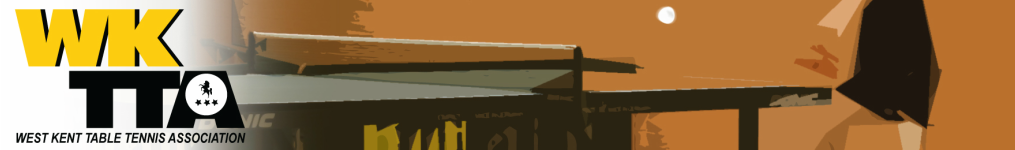 KCTTA and Other Competitions Report
Kent League
Congratulations to all three teams participating this season. Our A team of Sam Smith, Dean Chipperfield, Ming Majoe and captain, Roger Pingram had a good first season in Division 1, finishing fourth, a mere six points behind eventual winners, North West Kent.

The B team of Dan Powley, Mark Heaton, Peter Coles, Steve Day and captain Brian Lees, did even better by winning Division 2. They managed to pip Maidstone C by two points after securing an 8-2 win over Maidstone B in their very last match. Particularly well done to Messrs Powley, who was unbeaten all season, Heaton, who lost only one in twelve and Lees who dropped only two in twelve.

The C team of Andy Larner, Andy Hancock, Carol Day, Dave Cowlen and captain, Sue Sullivan, was less successful than hoped but still managed to retain their Division  2 status, despite not winning any matches!
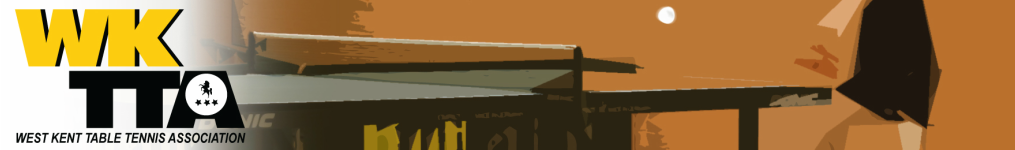 KCTTA and Other Competitions Report (cont’d)
Kent Closed Championships
Well done to all those WKTTA players participating in this seasons championships. In total, we had 14 players participating, which is the highest turn out from WKTTA in a number years. Not only that but we had several winners, too:

Ladies Singles – Jas Ould
Ladies Under 21’s – Jas Ould
Ladies Doubles – Jas Ould and Heidi Smith
Mens Doubles – Mark Romano (with Chris Bartram)
Vet’s Over 60’s Singles – Roger Pingram

Heidi was also runner up with John Burleton in the Mixed Doubles as was Sue Sullivan in the Ladies Doubles (with Jill Shipton)
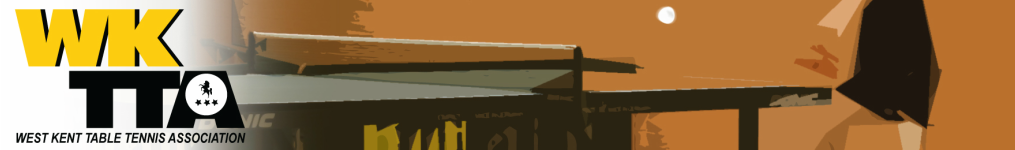 KCTTA and Other Competitions Report (cont’d)
County Championships
Its a credit to the standard of WKTTA that twelve of our players were selected to play for Kent in the County Championships.

Particular congratulations go to Roger Harris, Ty Stalberg, Roger Pingram, Steve Johnson and last, but very definitely not least, Carol Day, who as Kent 6’s won Division 4d of the Veterans Section.

Also, well done to:

Mark Romano, Dean Chipperfield, Brian Lees, Nick Smith, Sue Sullivan, Doug Bloom and Steve Day